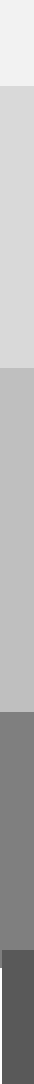 Quantitative and qualitative approaches to generate data
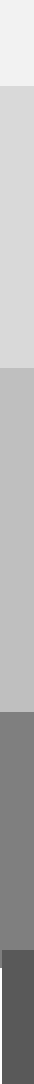 Learning outcomes
Know the difference between qualitative and quantitative data collection approaches to social science research 

Know when to apply these different approaches, including to which types of  questions
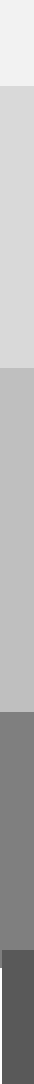 Quantitative vs Qualitative
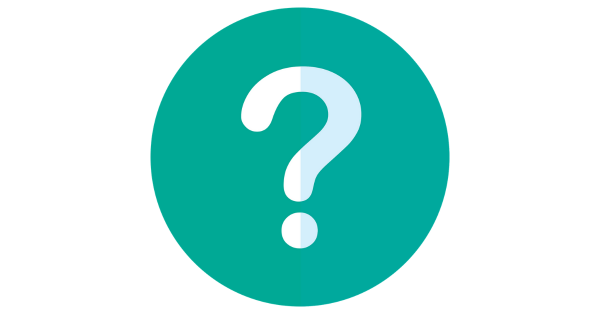 How are quantitative methods different to qualitative methods?
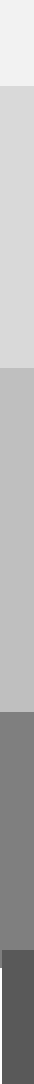 Quantitative approaches…
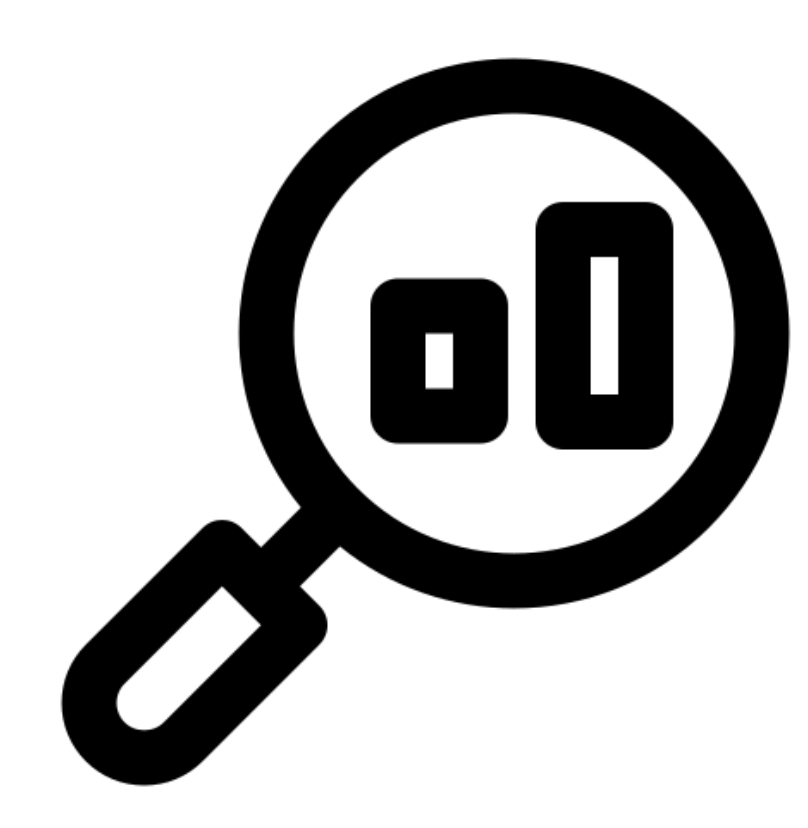 Use quantitative methods when you want to know ‘how many’ and/or ‘how often’

Work with numbers
Generally uses surveying of a large group of people and a structured questionnaire that contain predominantly closed-ended questions 
Can test theories you have about a situation
Analysis often uses statistical methods
The more representative the sample is - the more likely it can be generalised to a wider population
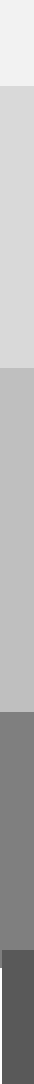 Often leaves gaps in information - including around 'why' and 'how'

Close-ended questions and tools limit outcomes, and response options are based on the selection of the researcher. So results might not always represent the actual situation

Labour intensive and resource-heavy data collection process 

Usually, there is limited participation by affected persons in the development of questions and in the way the information collection process flows

Method least likely to lead to relationship-building for community engagement.
Quantitative approaches…
Number-based estimates 

Opportunity for relatively uncomplicated data analysis
 
The accuracy of the data can be checked

Can compare data between different communities within different locations
Strengths
Weaknesses
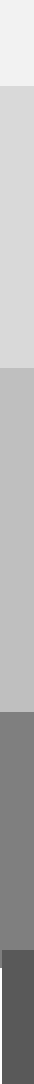 Qualitative approaches…
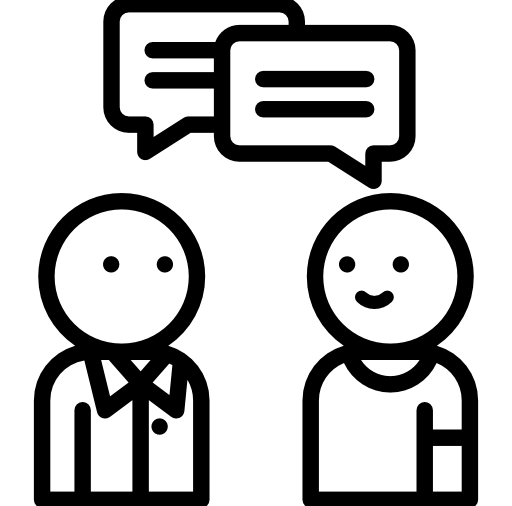 Use qualitative method when you want to know how people feel and what they think.  You don’t need to know how many people think or feel this way.

Not based on numbers
Generally use interviews, focus groups discussions and observations
More xploratory (e.g. looking at factors such as social/cultural expectations, gender roles, ethnic and religious implications and individual feelings)
Usually uses a smaller sample size than quantitative approaches
Provide data that are usually rich and detailed, offering many ideas and concepts to inform your program
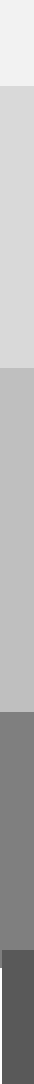 Rich and detailed information about affected populations and the impact of the emergency
 
Perspectives of specific social and cultural contexts (i.e. the human voice of the disaster)
 
Opportunity for more active participation in the research process and community engagement

Flexible and open tools means that the focus of research can be adjusted if appropriate

A data collection process which requires limited numbers of respondents 

A data collection process which can be carried out with limited resources
Results in data which the accuracy of the data cannot be objectively checked

May require a more labour intensive analysis process (categorisation, recoding, etc.) 

Needs skilled interviewers to successfully carry out the primary data collection activities

Requires a detailed dissemination and visualisation plan (data is text and words not percentages and graphs)

Data does not as easily translate (as numbers) into PowerPoint presentation

Potentially more time intensive for recipients of this information to take in detailed findings
Qualitative approaches…
Strengths
Weaknesses
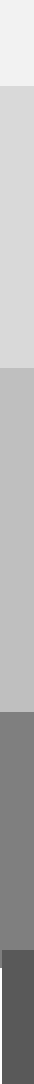 Why are quantitative approaches important?
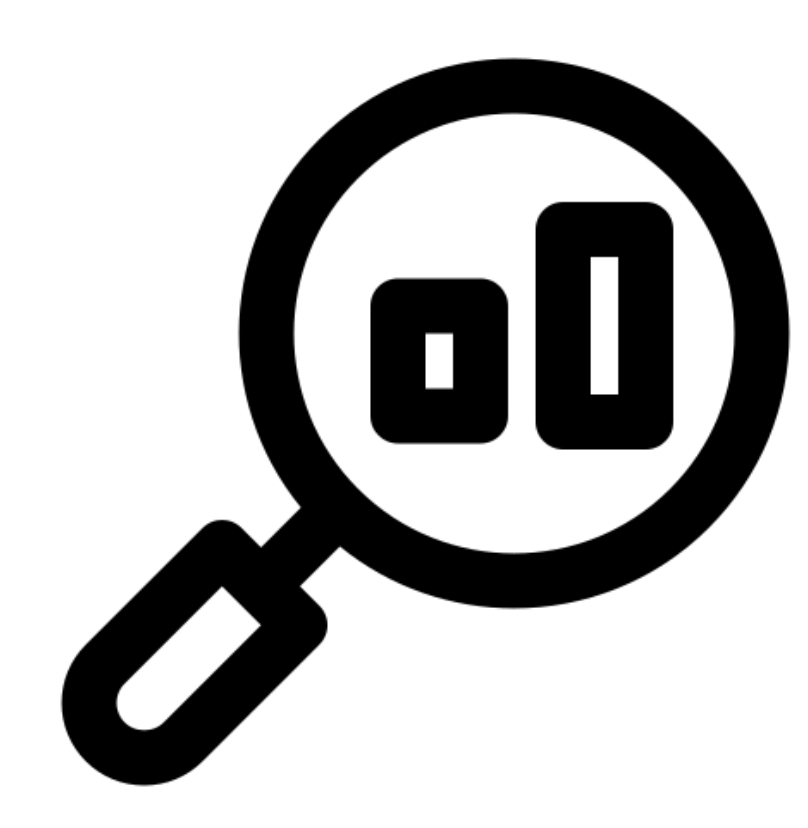 Allow a sharper focus on specific questions

Can provide findings which are widely applicable

Allows for the comparison of data between different communities within different locations
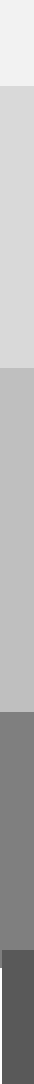 Why are qualitative approaches important?
Allow an understanding of why and how affected people and communities cope with and are impacted by an emergency 

Give us an opportunity to listen to people

Help to start a dialogue/conversation with people affected by an emergency situation

Can help to build relationships, acceptance and trust among the crisis affected population 

Better able to identify local resilience mechanisms for responding to crisis which can be supported
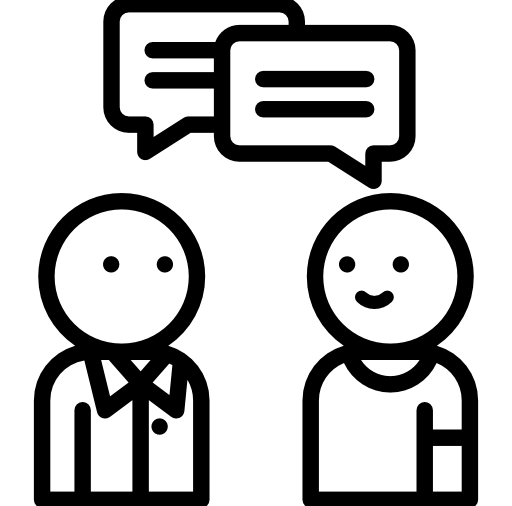 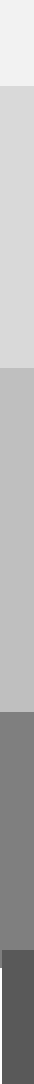 Summary
Qualitative and quantitative methods are both helpful. They allow us to address different sorts of questions.

Use quantitative methods when you want to know ‘how many’ and/or ‘how often’

Use qualitative methods when you want to know how people feel and what they think
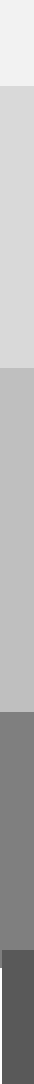 Summary
Quantitative methods are important during an emergency because they:

Allow a sharper focus on specific questions
Can provide findings which are widely applicable
Allow for the comparison of data between different communities within different locations 

Qualitative methods are important during an emergency because they:

Allow an understanding of why and how affected people and communities cope with and are impacted by an emergency 
Give us an opportunity to listen to people
Help to start a dialogue/conversation with people affected by an emergency situation